Heart for Art
Virtual Sessions
Art Packs
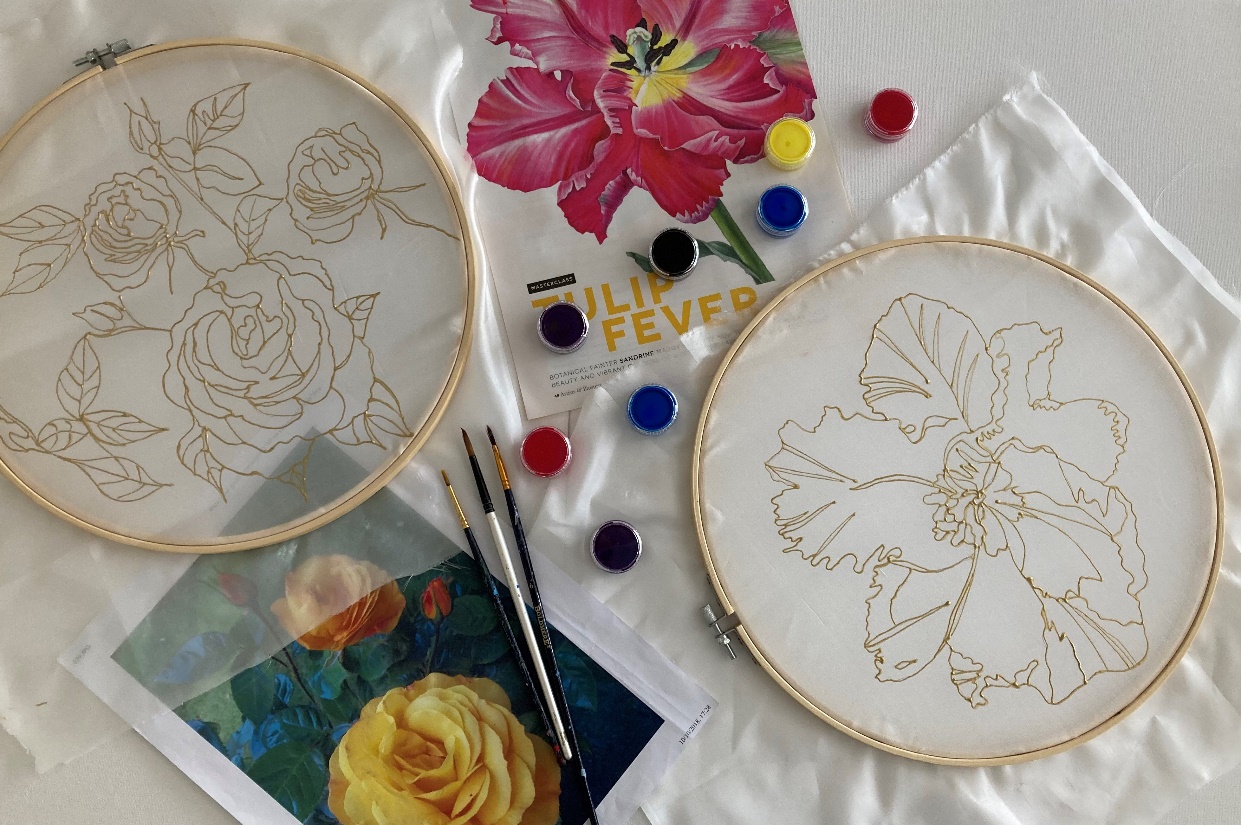 Colin McDowall
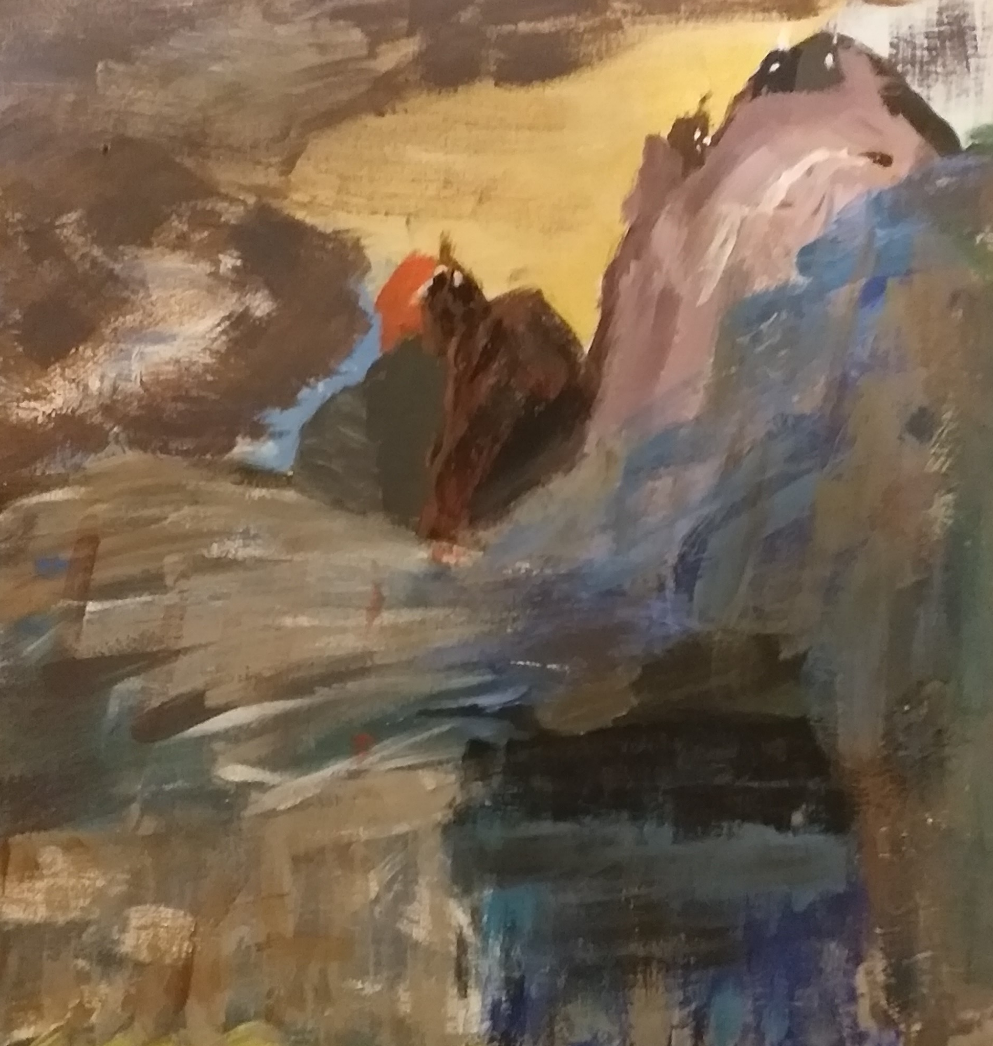 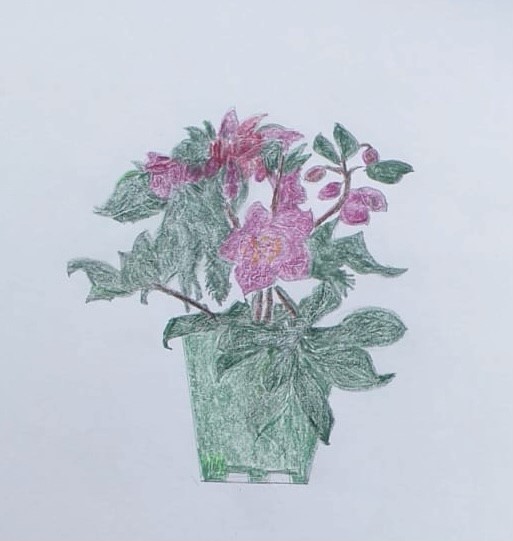 Carol Topper
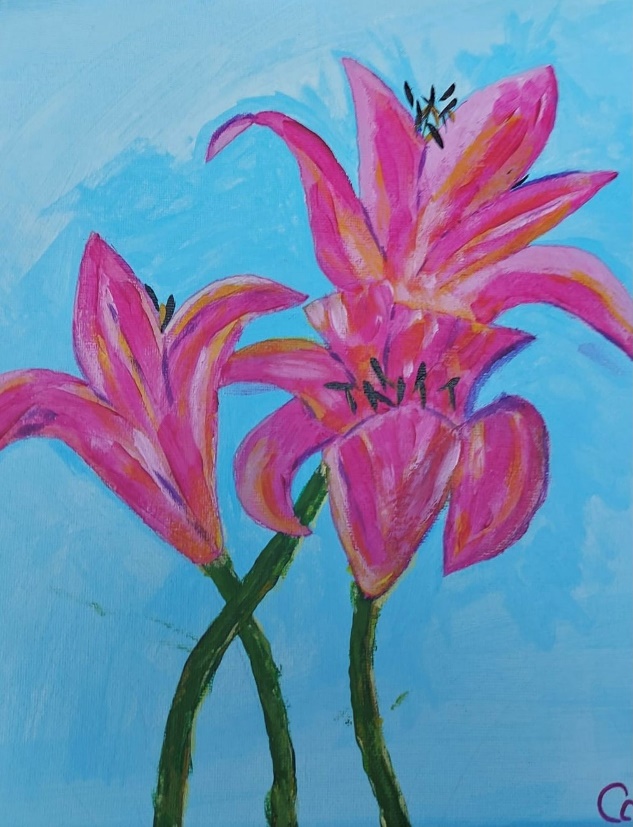 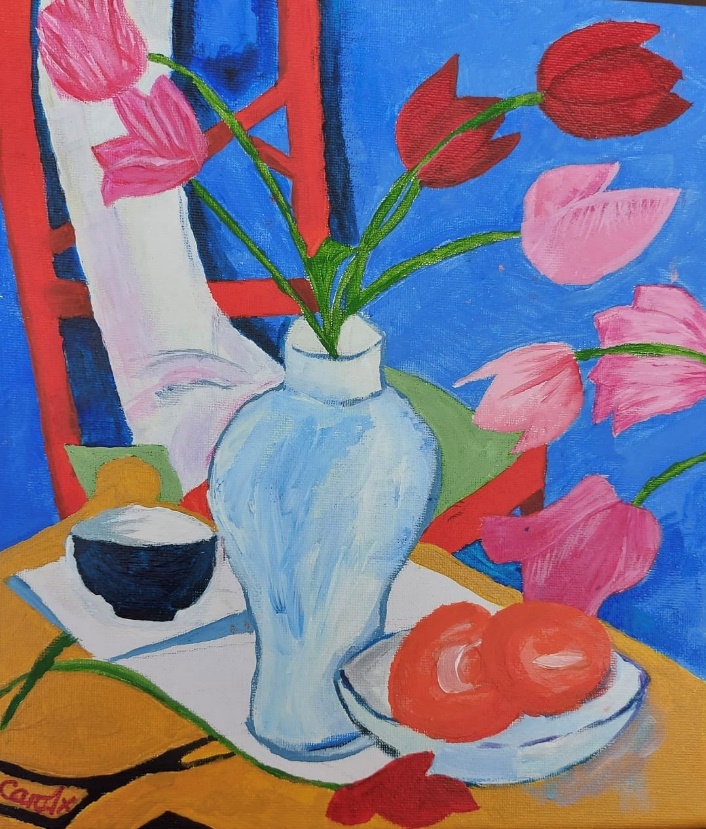 Fred Singleton
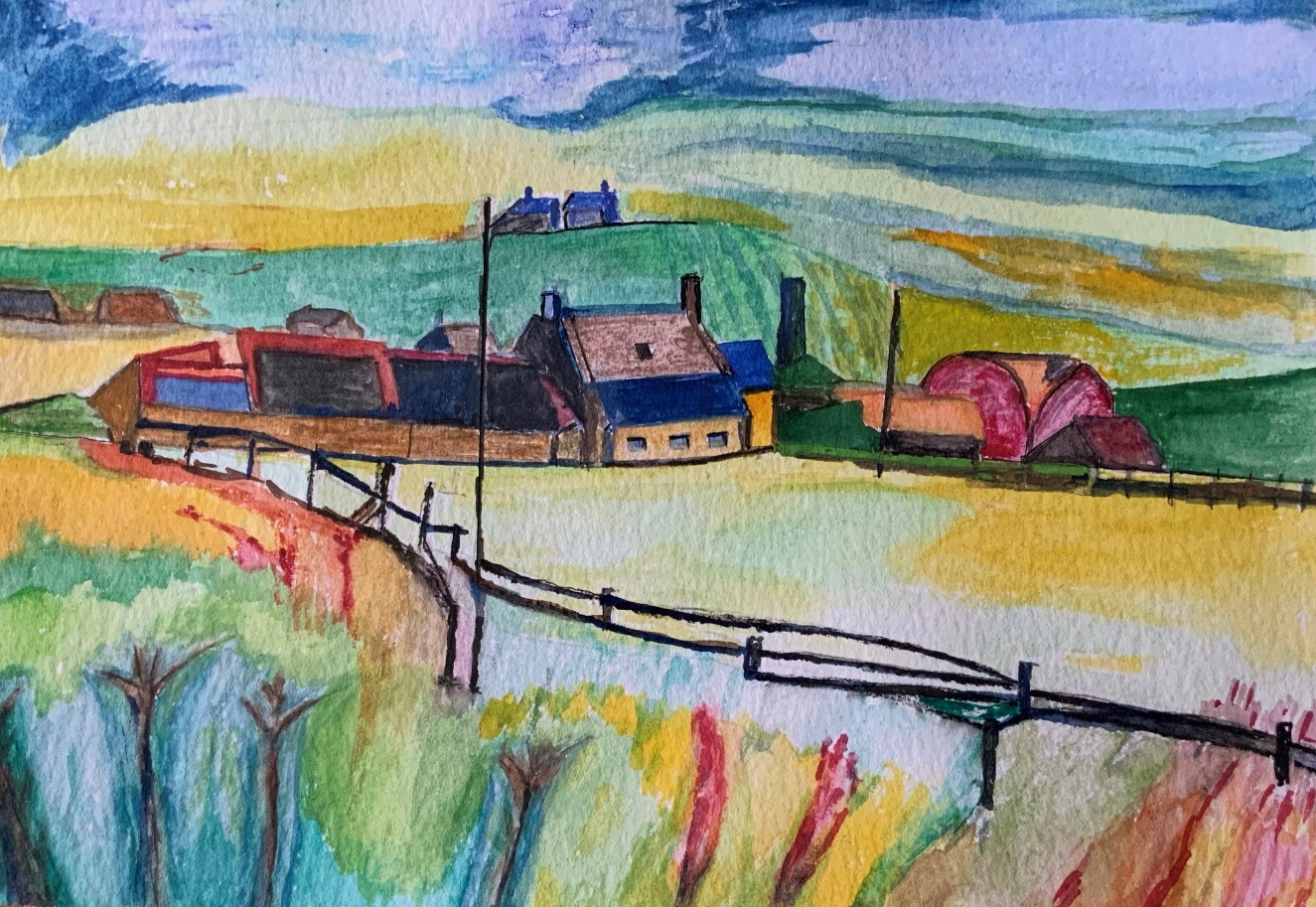 Stephen O’Brien
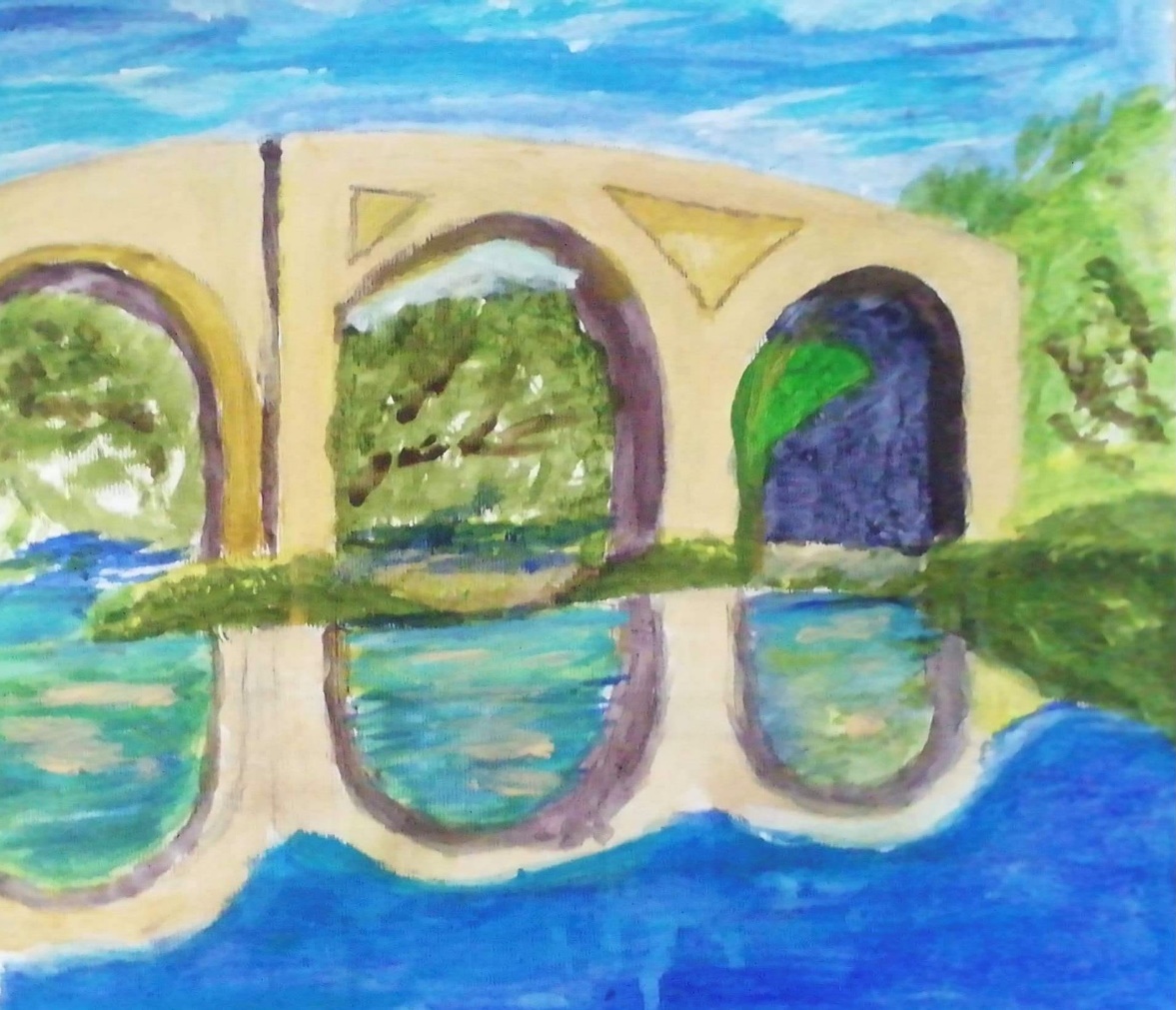